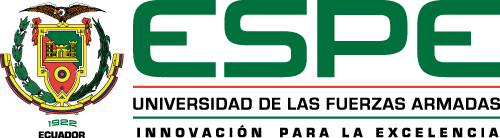 Carrera de Ingeniería en Comercio Exterior y Negociación Internacional
“Análisis del sector exportador de mango bajo el enfoque de sostenibilidad 2014 - 2018”
Tema:
PILLAJO TIPANTUÑA LESLIE MARICELA
TRÁVEZ CHANGOLUISA BRYAN PAÚL
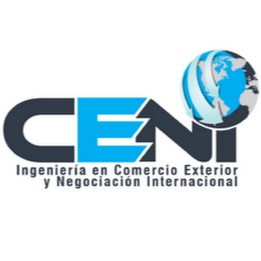 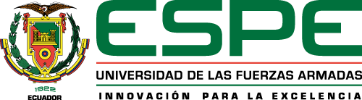 CAPÍTULO I
Problema de investigación
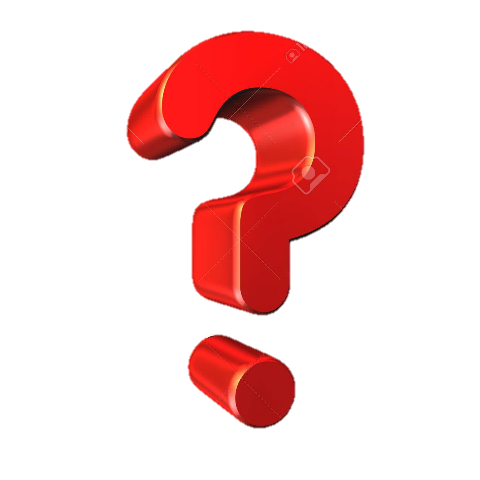 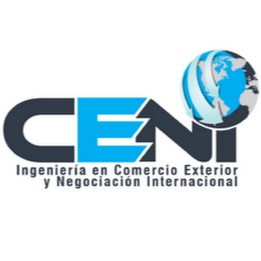 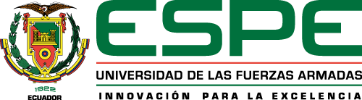 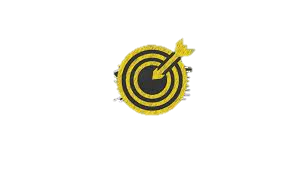 OBJETIVOS
Analizar la evolución de las exportaciones, principales destinos, medios y empresas
Específicos
Determinar situación actual del sector, áreas de producción y  evolución en el tiempo
Identificar las dimensiones de sostenibilidad  dentro de las empresas exportadoras
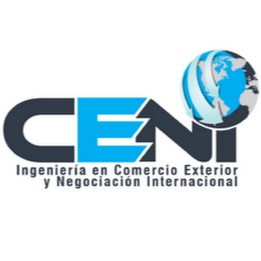 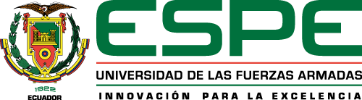 Teoría de soporte
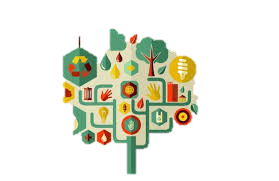 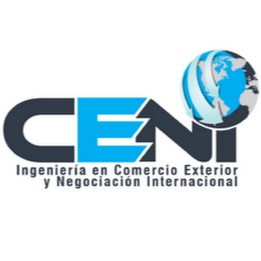 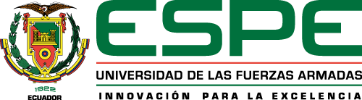 CAPÍTULO III
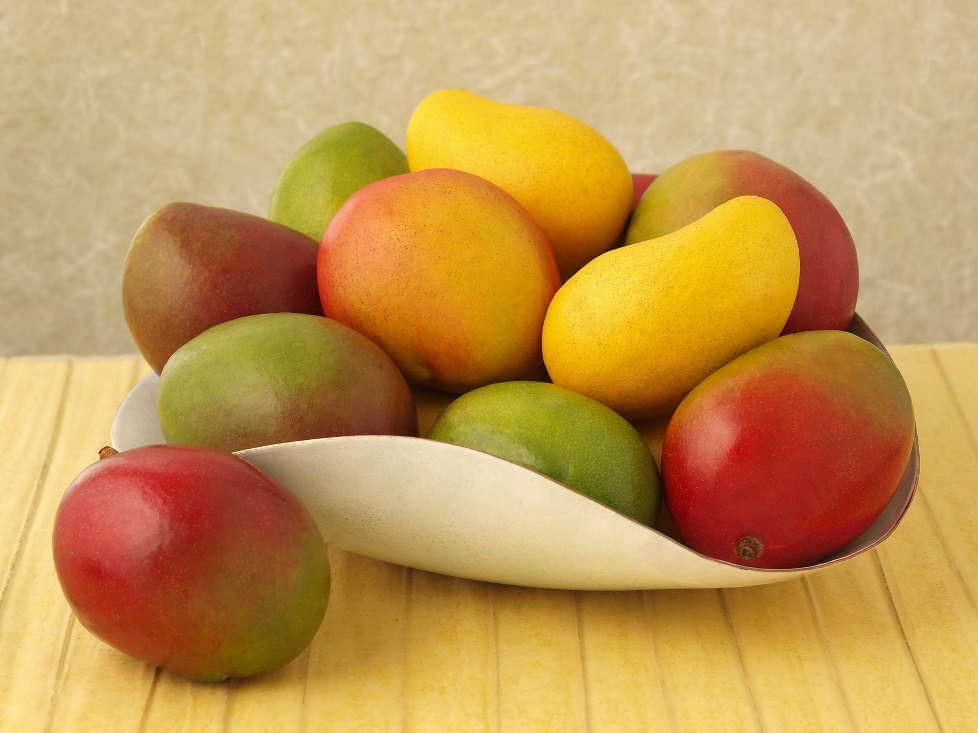 Situación actual de 
la producción de mango
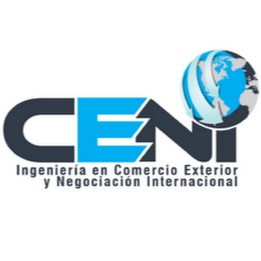 Producción de Mango en Ecuador
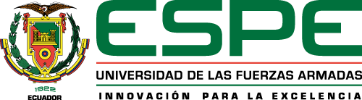 Evolución de producción en Toneladas
Producción por Provincia
15.000 Toneladas
458.000 
Toneladas
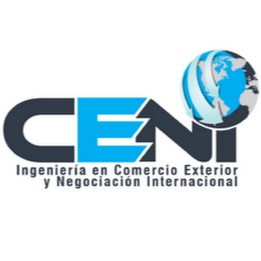 Fuente: (Instituto Nacional de Estadísticas y Censos INEC, 2018)
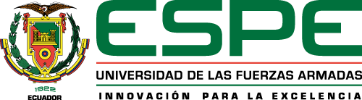 Comparación del número de empresas dedicadas a la producción y exportación de mango convencional y orgánico
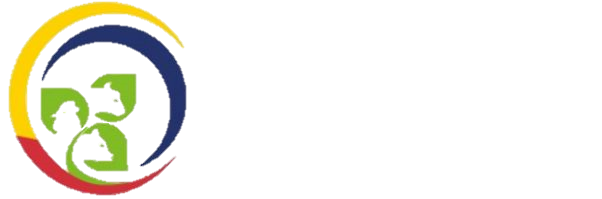 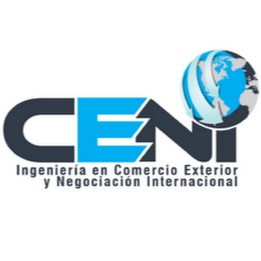 (Agencia de regulación y control fito y zoosanitario AGROCALIDAD, 2019)
Fuente: (Instituto Nacional de Estadísticas y Censos INEC, 2018)
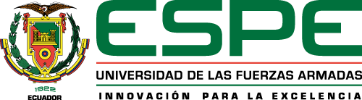 CAPÍTULO IV
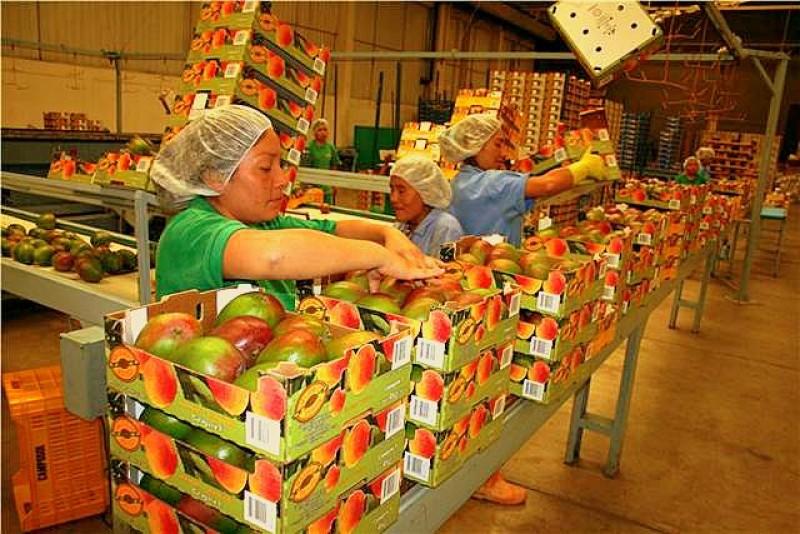 Exportación de mango
 ecuatoriano
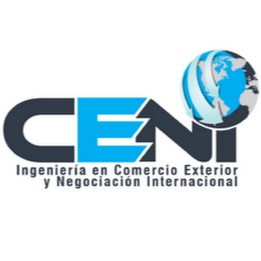 Cantidades exportadas
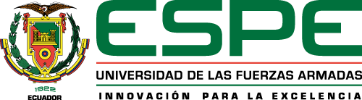 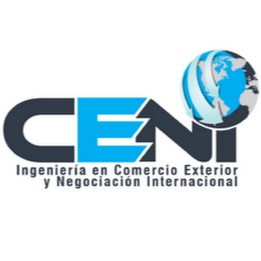 Fuente: (Cobus Group Commercial Business, 2019)
Exportación mango
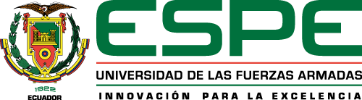 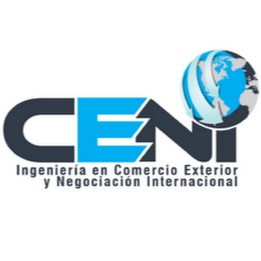 Fuente: (Cobus Group Commercial Business, 2019)
Fuente: (Cobus Group Commercial Business, 2019)
Exportación mango orgánico
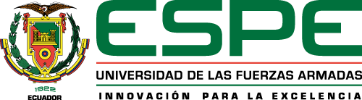 Fuente: (Cobus Group Commercial Business, 2019)
Fuente: (Cobus Group Commercial Business, 2019)
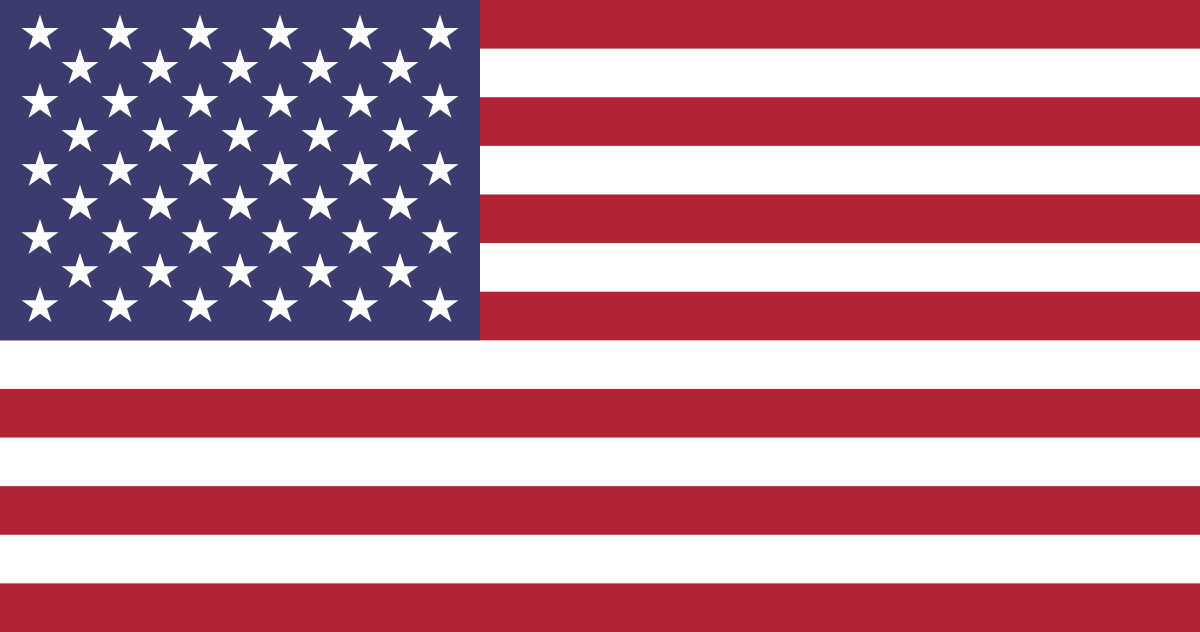 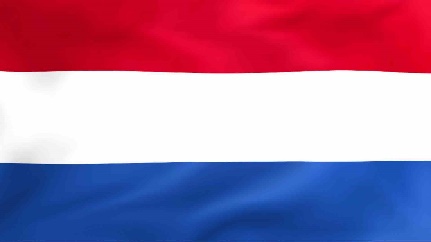 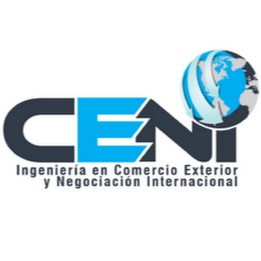 Empresas Exportadoras
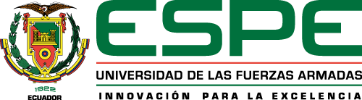 0%
Fuente: (Cobus Group Commercial Business, 2019)
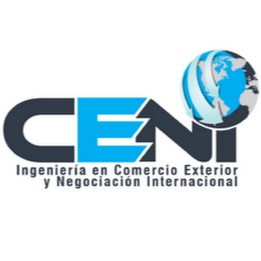 Fuente: (Cobus Group Commercial Business, 2019)
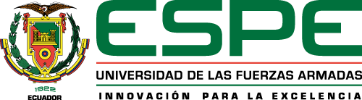 CAPÍTULO V
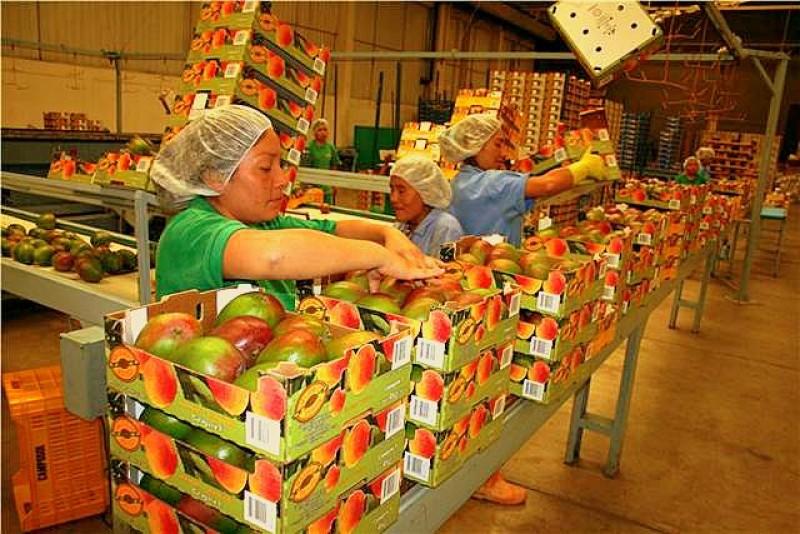 Sostenibilidad en el sector
Exportador de mango
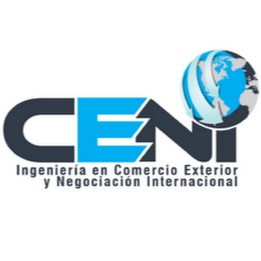 Sostenibilidad en el tiempo
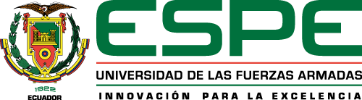 Empresas
12 empresas
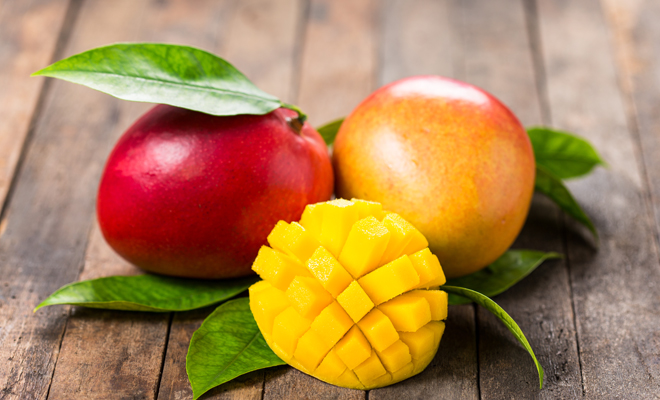 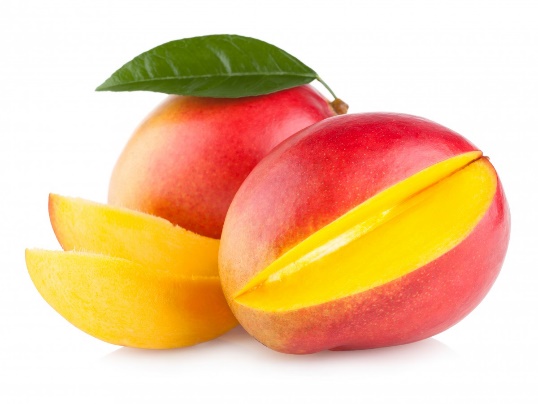 Fuente: (Cobus Group Commercial Business, 2019)
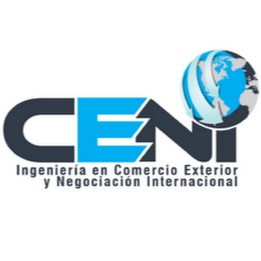 Sostenibilidad en el tiempo
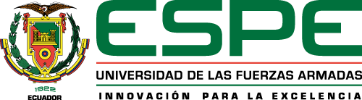 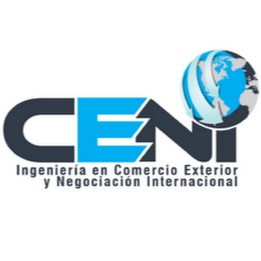 Fuente: (Cobus Group Commercial Business, 2019)
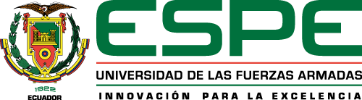 Dimensión Económica en el sector
Influencia de las exportaciones de mango en las exportaciones no tradicionales
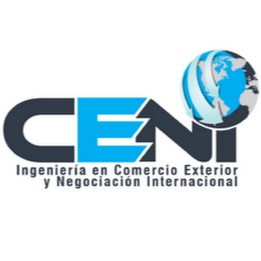 Fuente: (Banco Central del Ecuador, 2019)
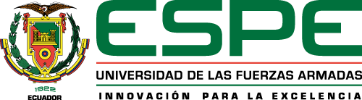 Ingresos obtenidos por exportaciones
Ingresos y Utilidades
Ingresos generados por las exportaciones
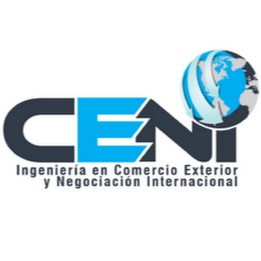 Fuente: (Superintendencia de Compañías, 2019)
Dimensión social en el sector
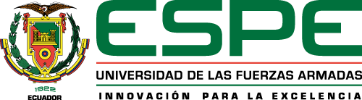 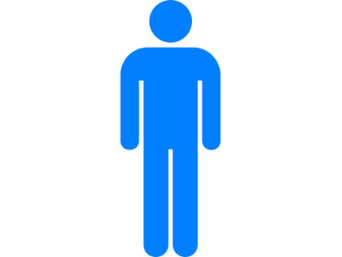 84%
Esfuerzo físico
13.488 trabajadores
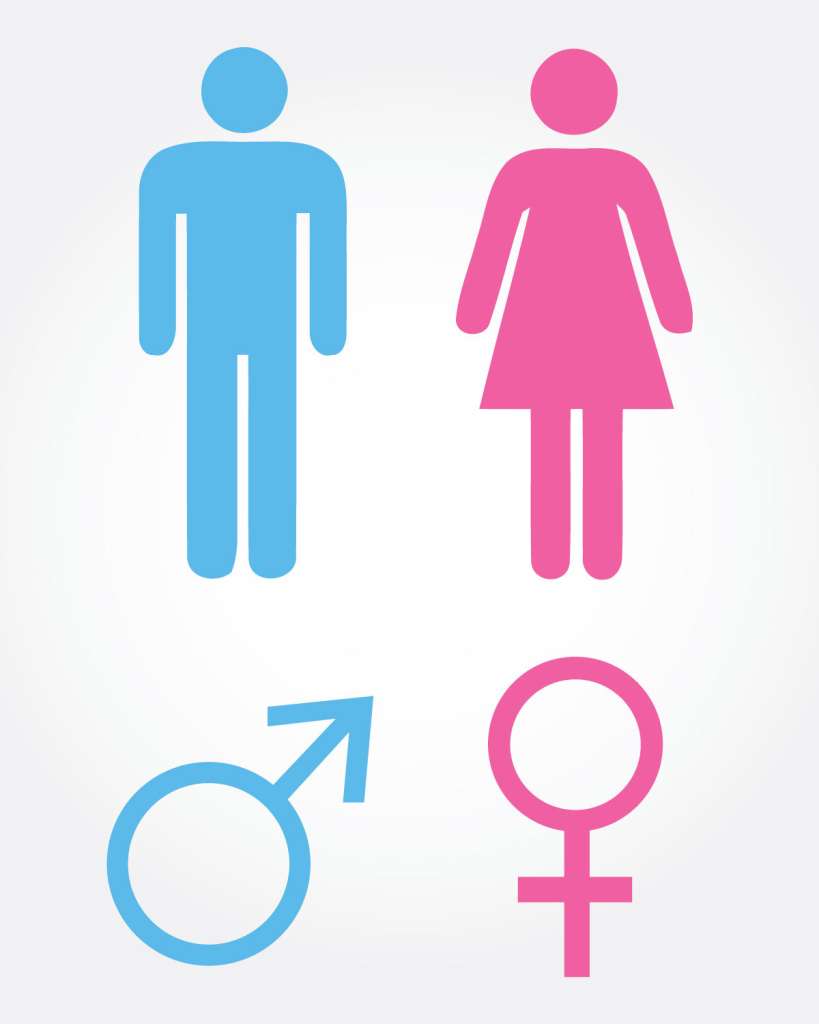 16%
Empaque
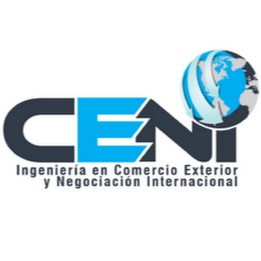 Fuente: (Encuesta de Superficie y Producción Agrícola Continua ESPAC, 2017).
Dimensión ambiental en el sector
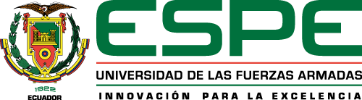 74% desecho inadecuado
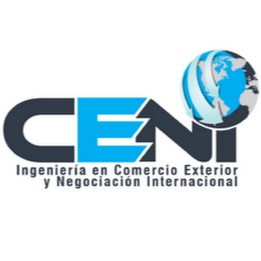 Fuente: (Encuesta de Superficie y Producción Agrícola Continua ESPAC, 2017).
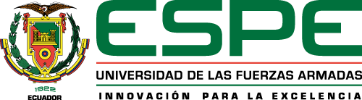 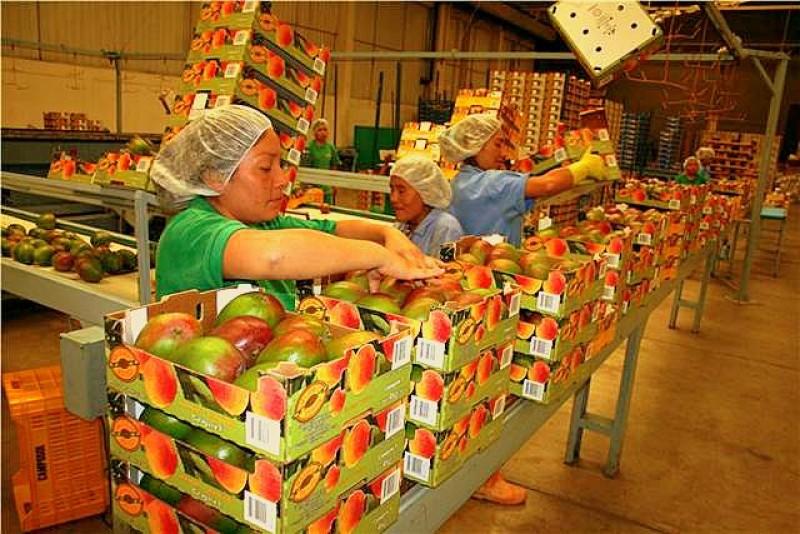 Análisis de sostenibilidad
 por empresa
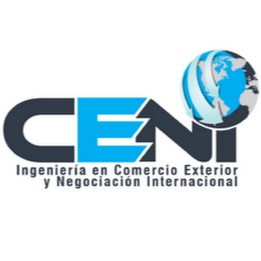 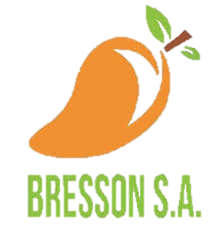 Ingresos
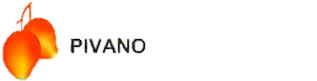 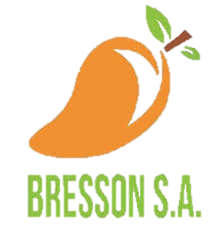 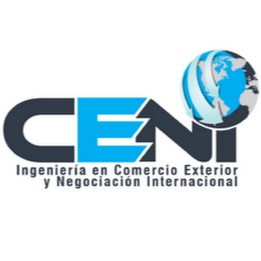 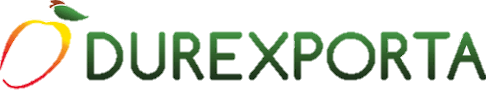 Fuente: (Superintendencia de Compañías, 2019)
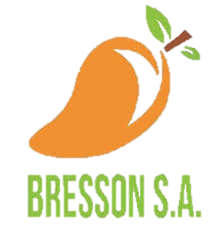 Utilidades
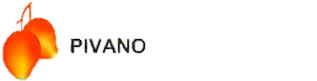 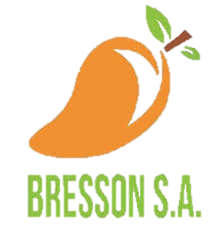 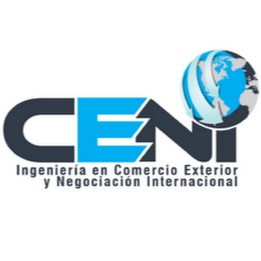 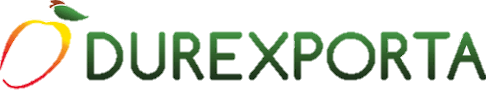 Fuente: (Superintendencia de Compañías, 2019)
Dimensión social por empresa
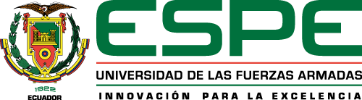 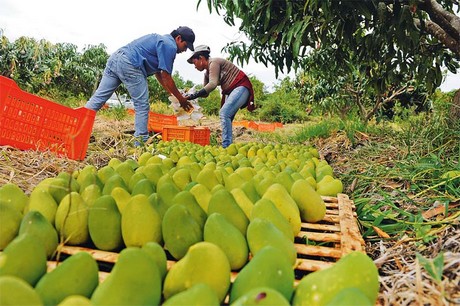 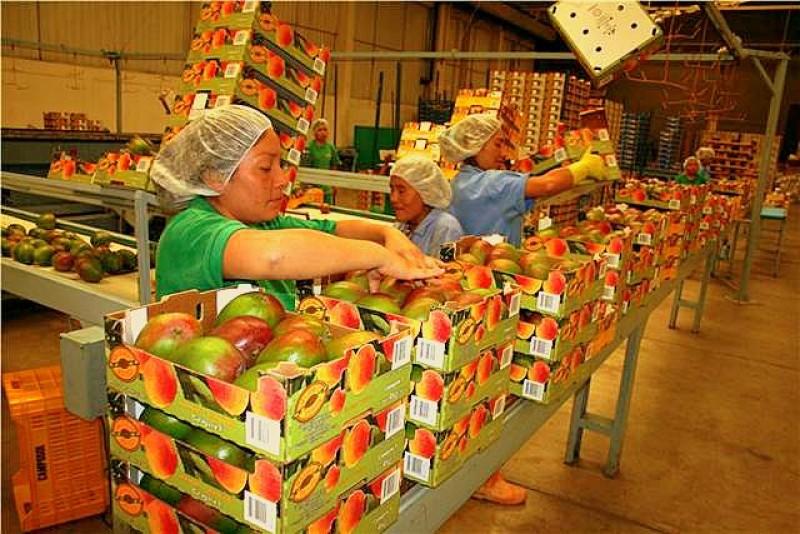 Fuente: Entrevista realizada (Salvador Antonio, 2019); (Martín Ortiz, 2019); (Angela León, 2019); (Zapata Antonio, 2019); (Méndez Jhon, 2019); (Superintendencia de Compañías, 2019)
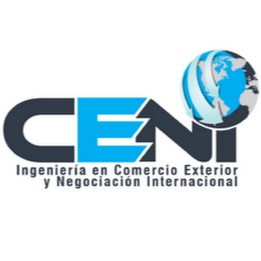 Dimensión social por empresa
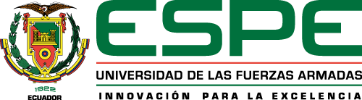 Fuente: Entrevista realizada (Salvador Antonio, 2019); (Martín Ortiz, 2019); (Angela León, 2019); (Zapata Antonio, 2019); (Méndez Jhon, 2019); (Superintendencia de Compañías, 2019)
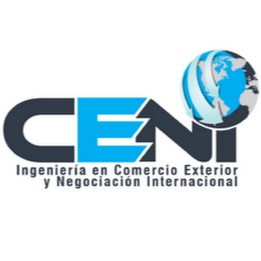 Dimensión ambiental por empresa
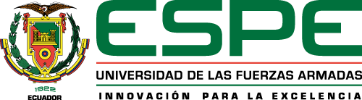 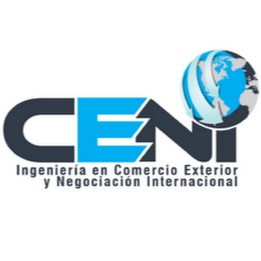 Fuente: Entrevista realizada (Salvador Antonio, 2019); (Martín Ortiz, 2019); (Angela León, 2019); (Zapata Antonio, 2019); (Méndez Jhon, 2019)
Dimensión ambiental por empresa
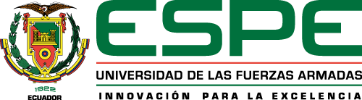 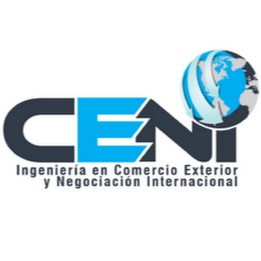 Fuente: Entrevista realizada (Salvador Antonio, 2019); (Martín Ortiz, 2019); (Angela León, 2019); (Zapata Antonio, 2019); (Méndez Jhon, 2019); (Superintendencia de Compañías, 2019)
Dimensión ambiental por empresa
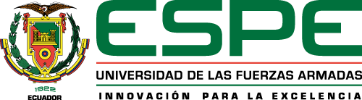 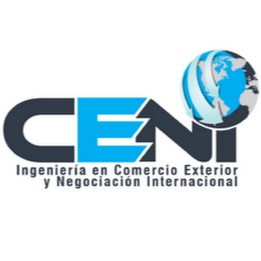 Fuente: Entrevista realizada (Salvador Antonio, 2019); (Martín Ortiz, 2019); (Angela León, 2019); (Zapata Antonio, 2019); (Méndez Jhon, 2019); (Superintendencia de Compañías, 2019)
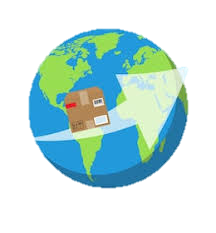 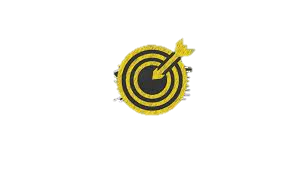 Las exportaciones presentan un crecimiento promedio del 68%, siendo los meses de mayor exportación octubre, noviembre y diciembre
CONCLUSIONES
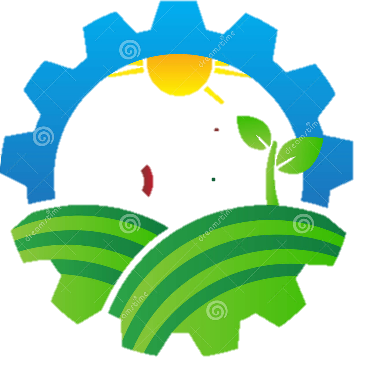 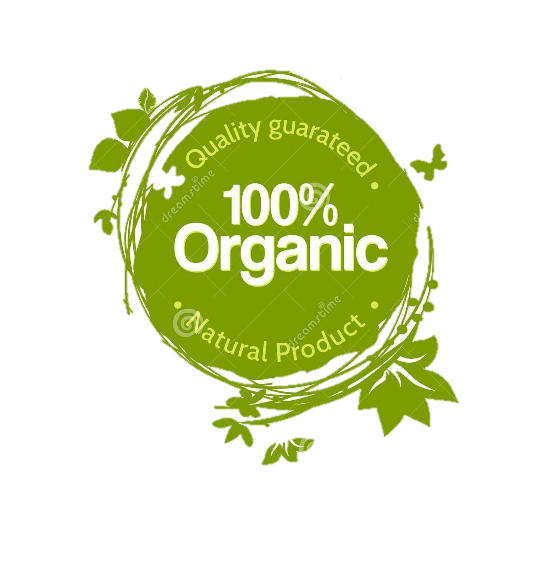 La exportación de mango orgánico corresponde el 0.75%, mientras que el 99.25% de las exportaciones es de mango convencional.
Los principales destinos de las exportaciones de mango orgánico son Estados Unidos y Países Bajos; del mango convencional son: Estados Unidos, Canadá y Chile
El 97% de los cultivos se encuentran en la provincia del Guayas. 
Aumento de exportaciones de mango orgánico a pesar de la disminución de las empresas dedicadas a la producción del mismo
El principal problema que presenta la producción de mango son los factores climáticos.
Estados Unidos es el principal mercado, importando el 89% del total de las exportaciones en dólares FOB de mango ecuatoriano
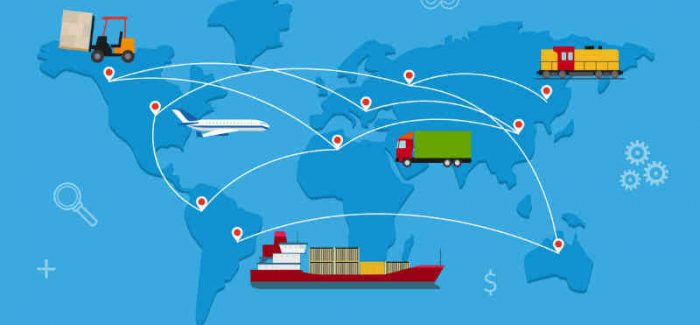 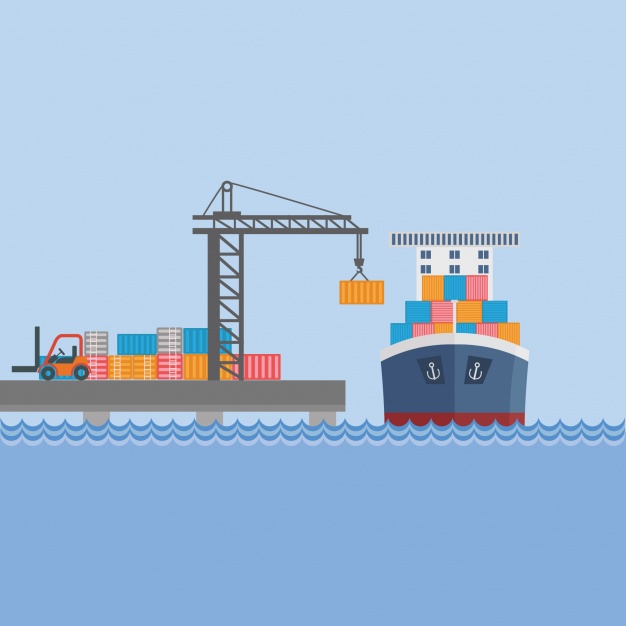 El puerto de Guayaquil es el más empleado para la exportación de mango, debido a la proximidad geográfica con respecto a las empresas productoras y exportadoras de mango
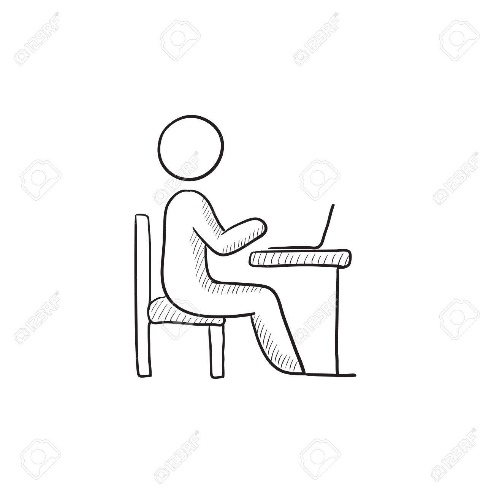 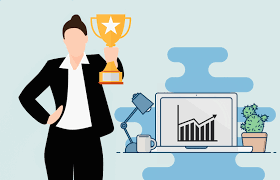 Se registraron un total de 74 empresas dedicadas a la exportación de mango en el Ecuador, registrando un crecimiento promedio del 14%, sin embargo, solo 12 de ellas registran sostenibilidad en el período de tiempo comprendido entre 2014 - 2018
La dimensión social en el sector exportador de mango presenta ciertas dificultades con respecto a la generación de empleos permanentes, pues solo el 38% de los trabajadores laboran bajo esta modalidad
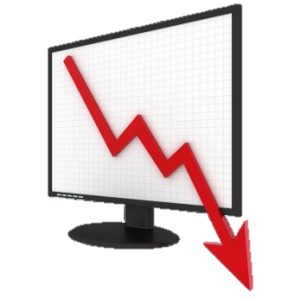 En cuanto a la dimensión económica de las empresas, se evidencia que, a pesar del aumento de ingresos percibidos, existen anormalidades en cuanto a las utilidades declaradas en los estados financieros
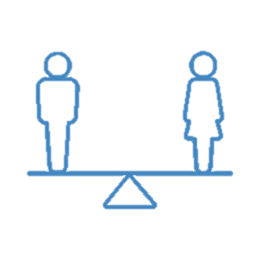 Al analizar la dimensión ambiental de sector exportador de mango en el Ecuador se pudo concluir que las empresas están direccionadas a preservar el medio ambiente y conservar la biodiversidad, pues se encuentran certificadas internacionalmente por organismos que exigen que la producción debe basarse en procesos sostenibles.
Se evidencia equidad de género en los puestos operativos, sin embargo, los puestos gerenciales son ocupados por un grupo determinado de personas que rotan cargos  y que generalmente son del género masculino.
A pesar de los esfuerzos de las empresas por incorporar actividades para conservar el medio ambiente, aún existen organizaciones que  no realizan una adecuada gestión de residuos.
Además, ponen en riesgo la salud de los trabajadores al momento de aplicar agroquímicos, pues su forma de almacenamiento y equipo de protección no es adecuada.
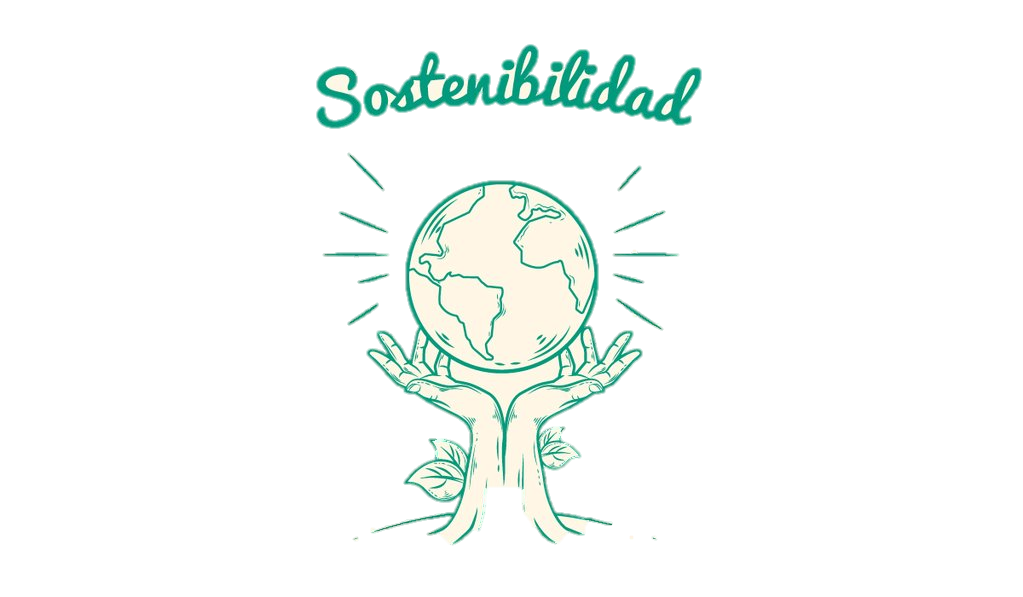 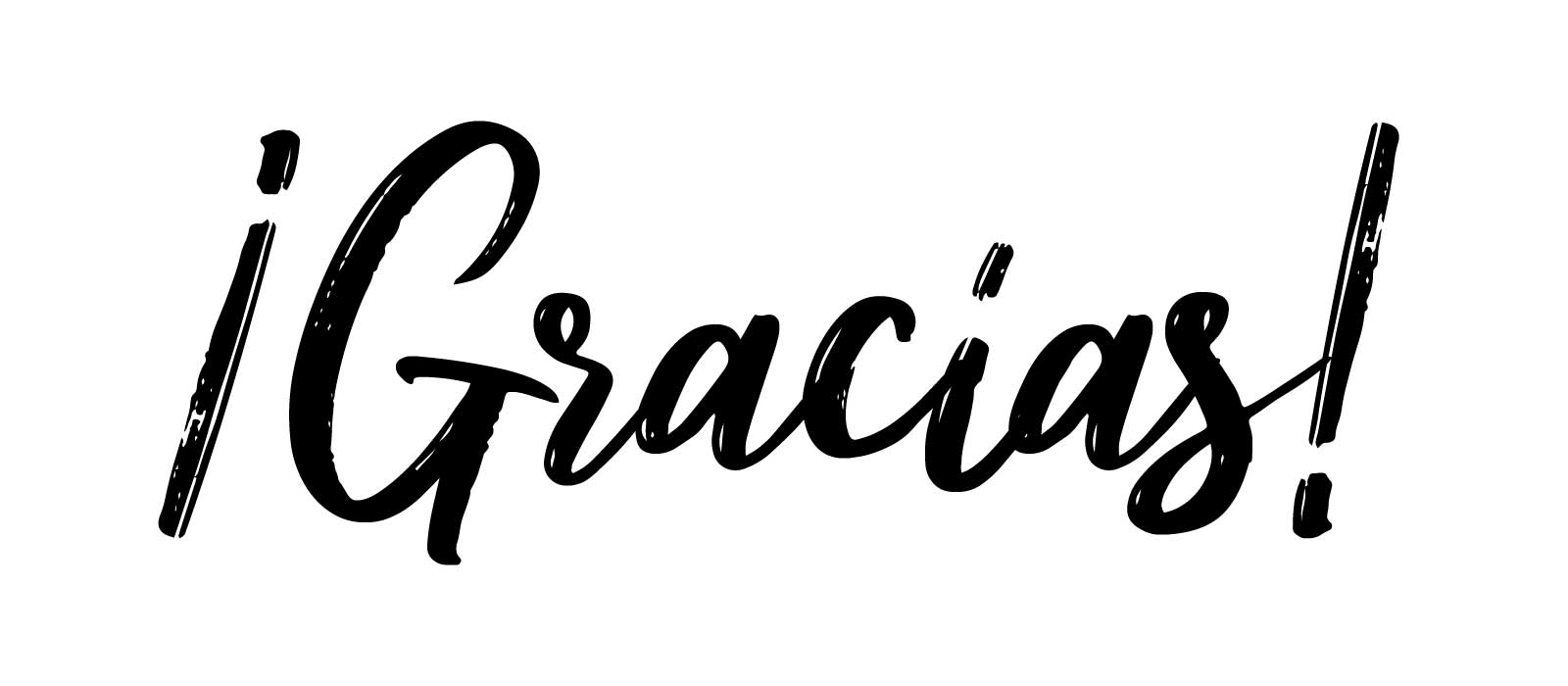